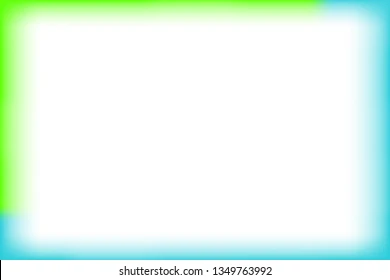 What God Will Not Do
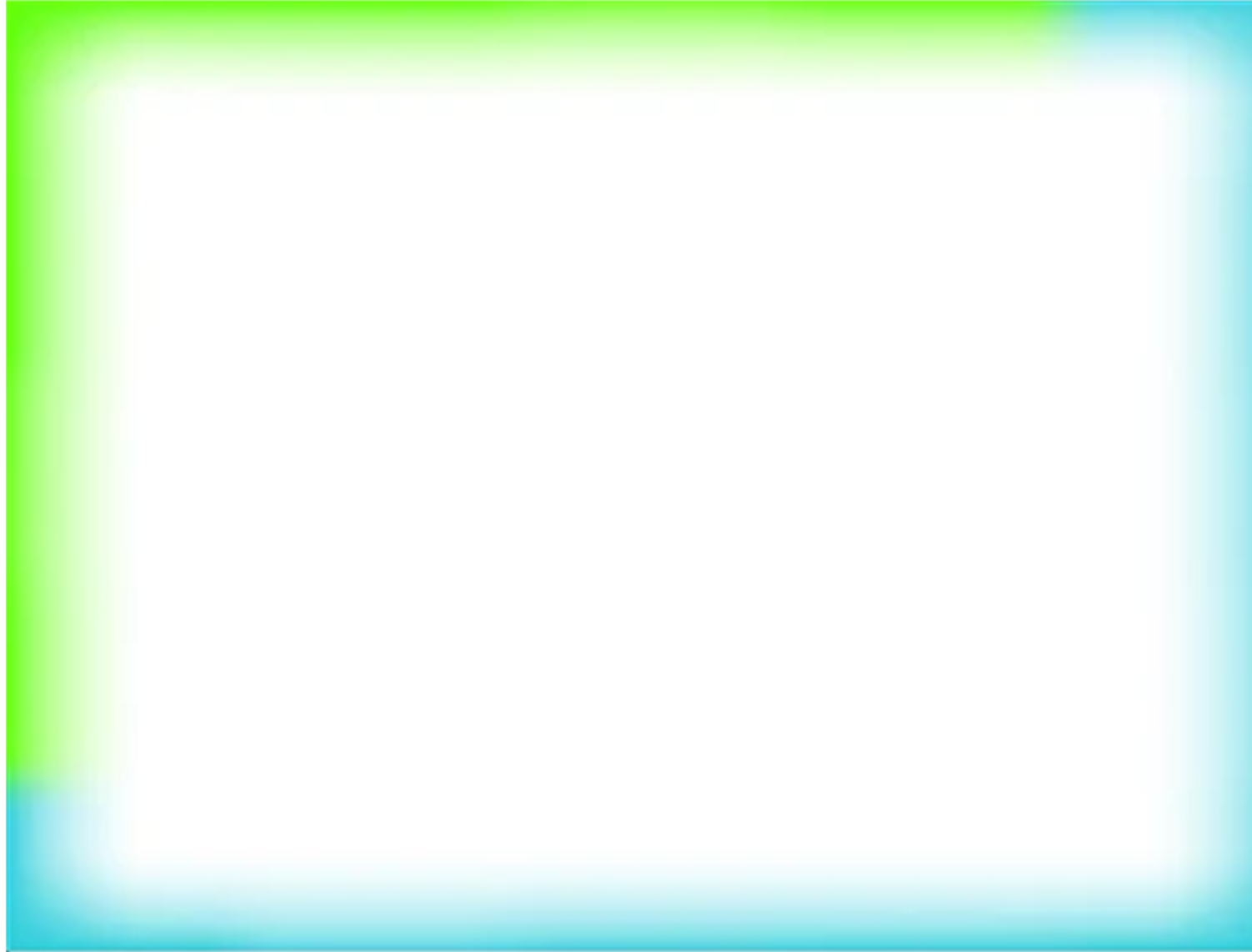 He Will Not Lie
Hebrews 6:18 impossible for God to lie 
Numbers 23:19 God is not man that he should lie
Revelation 21:8 all liars 
1Corinthians 1:9 God is faithful who called us
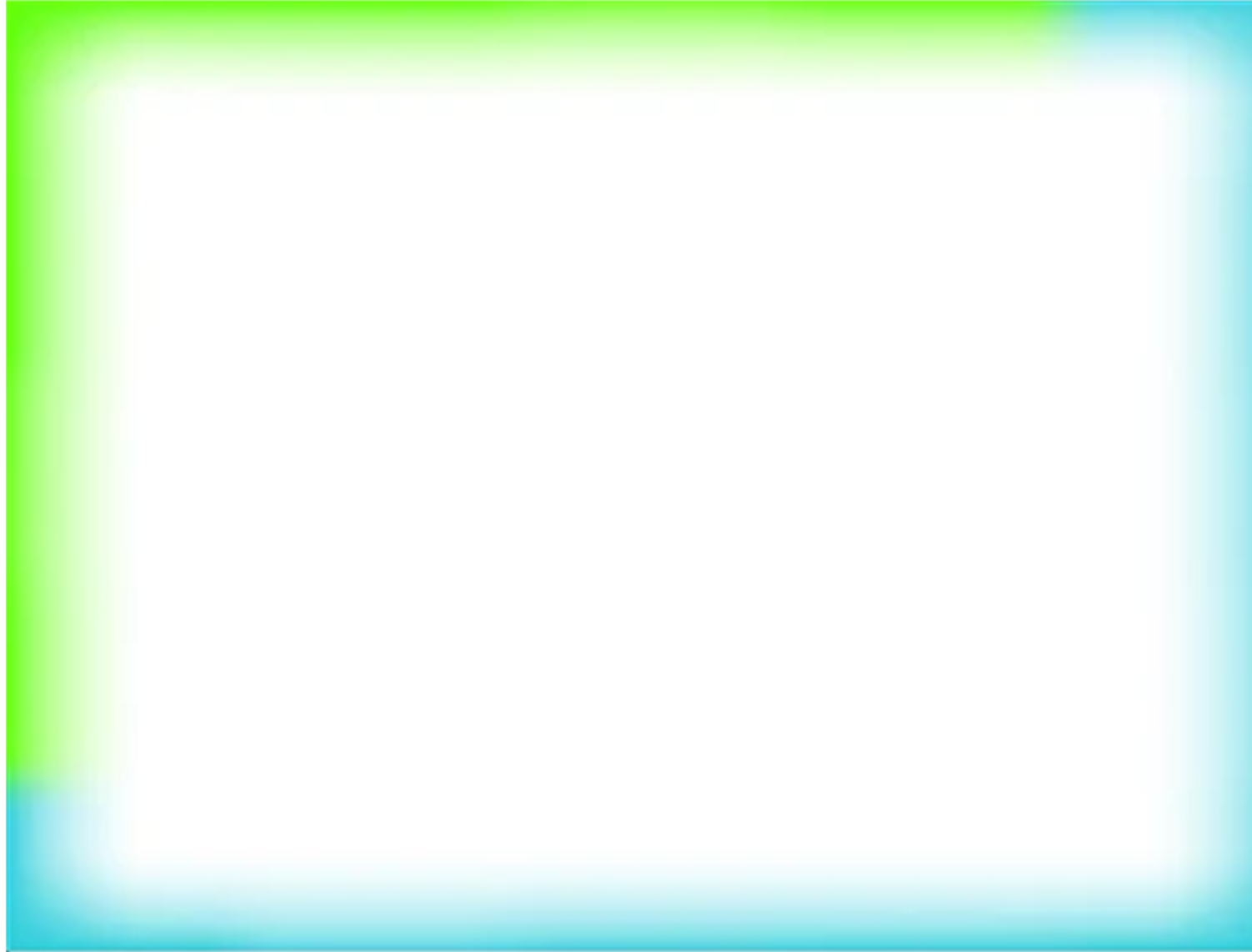 Will Not Change
Hebrews 6:17-18 unchangeable character 
Numbers 23:19 change His mind 
James 1:17 no variation or shadow due to change
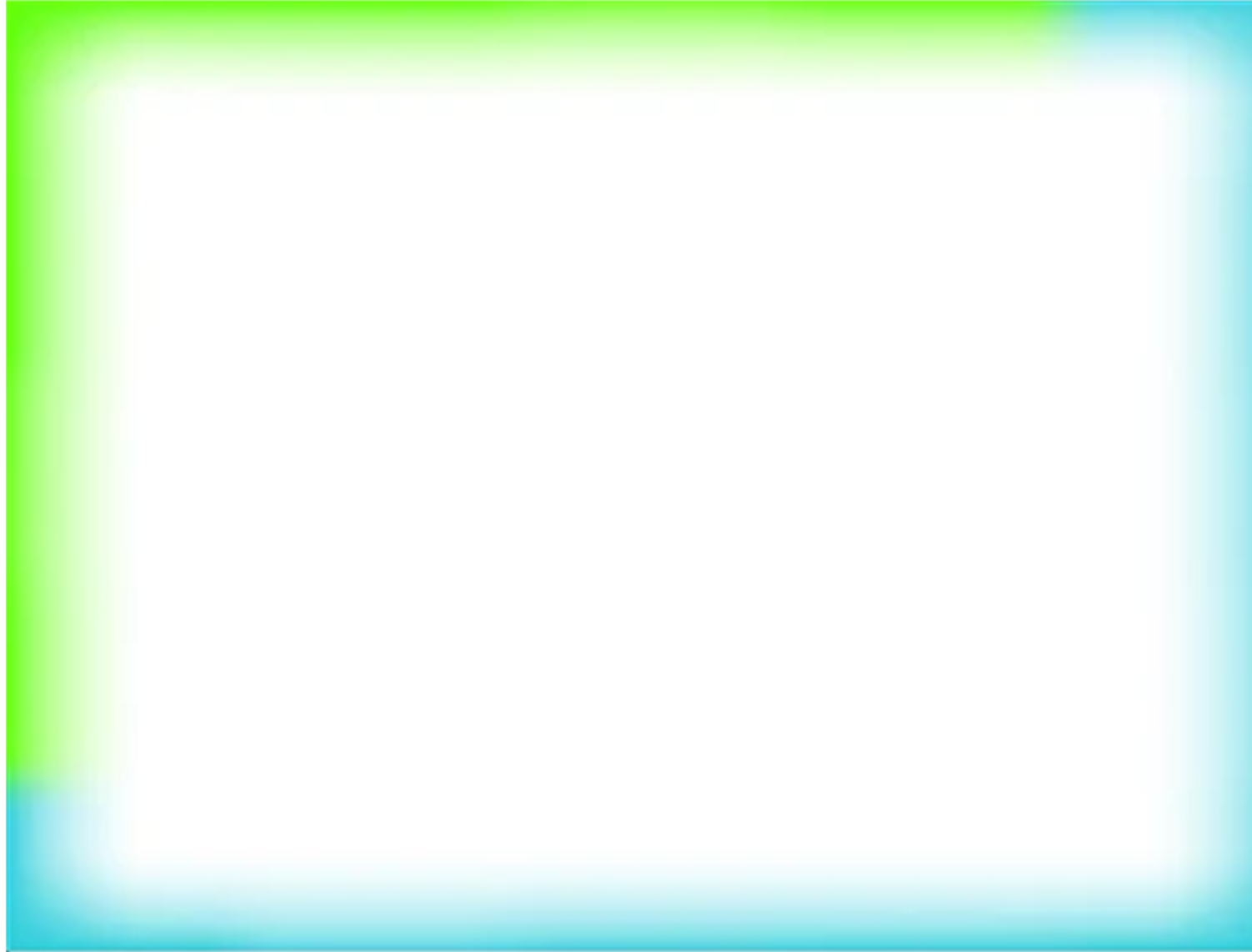 He Will Not Be Mocked
Galatians 6:7-9 God is not mocked 
2 Peter 3:9-10 as some count slackness
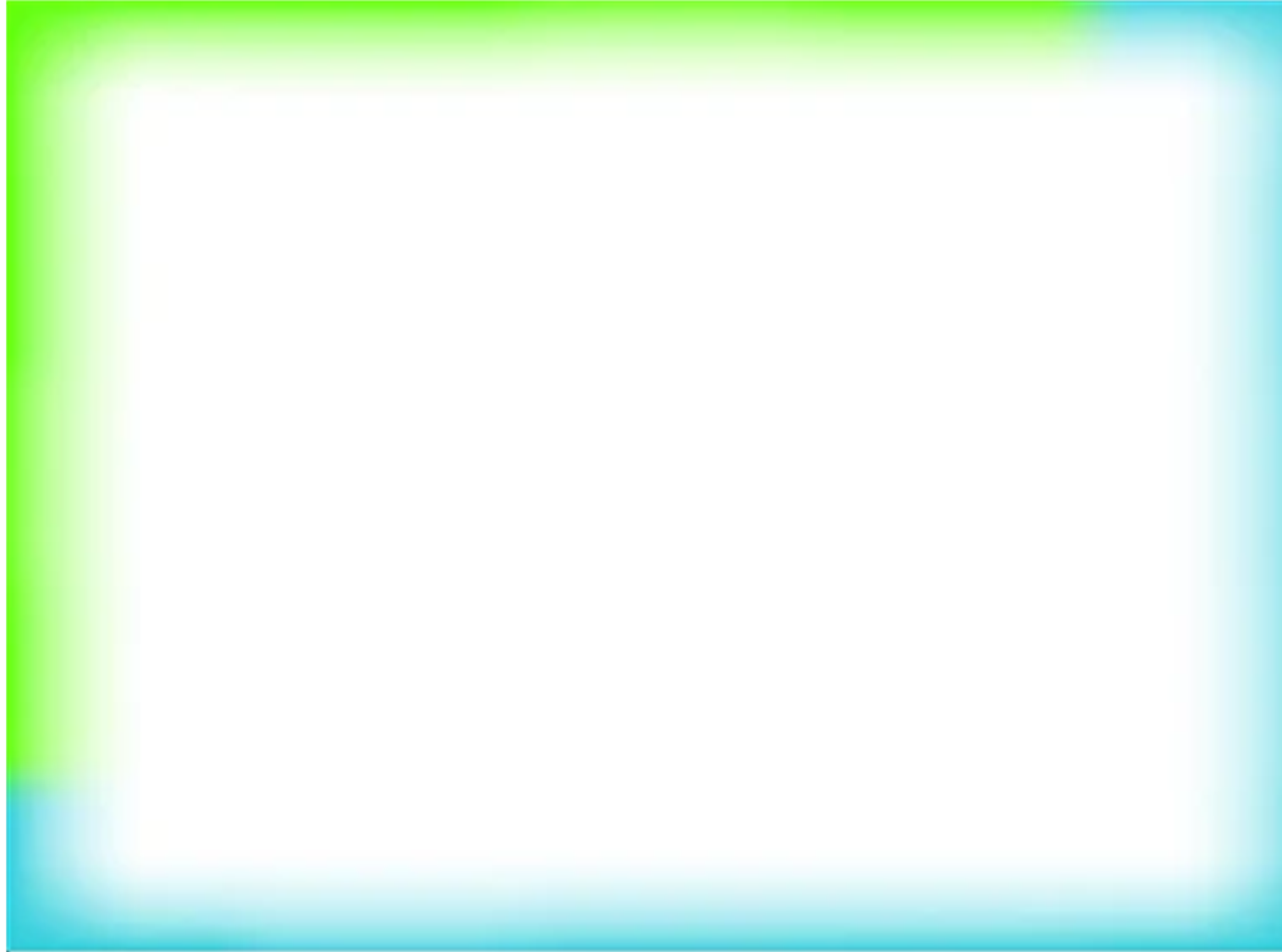 Will Not Allow His Word to be Destroyed
Matthew 24:35 by no means pass away 
Psalm 119:89 Your word is settled in heaven 
1 Peter 1:22-25 incorruptible seed
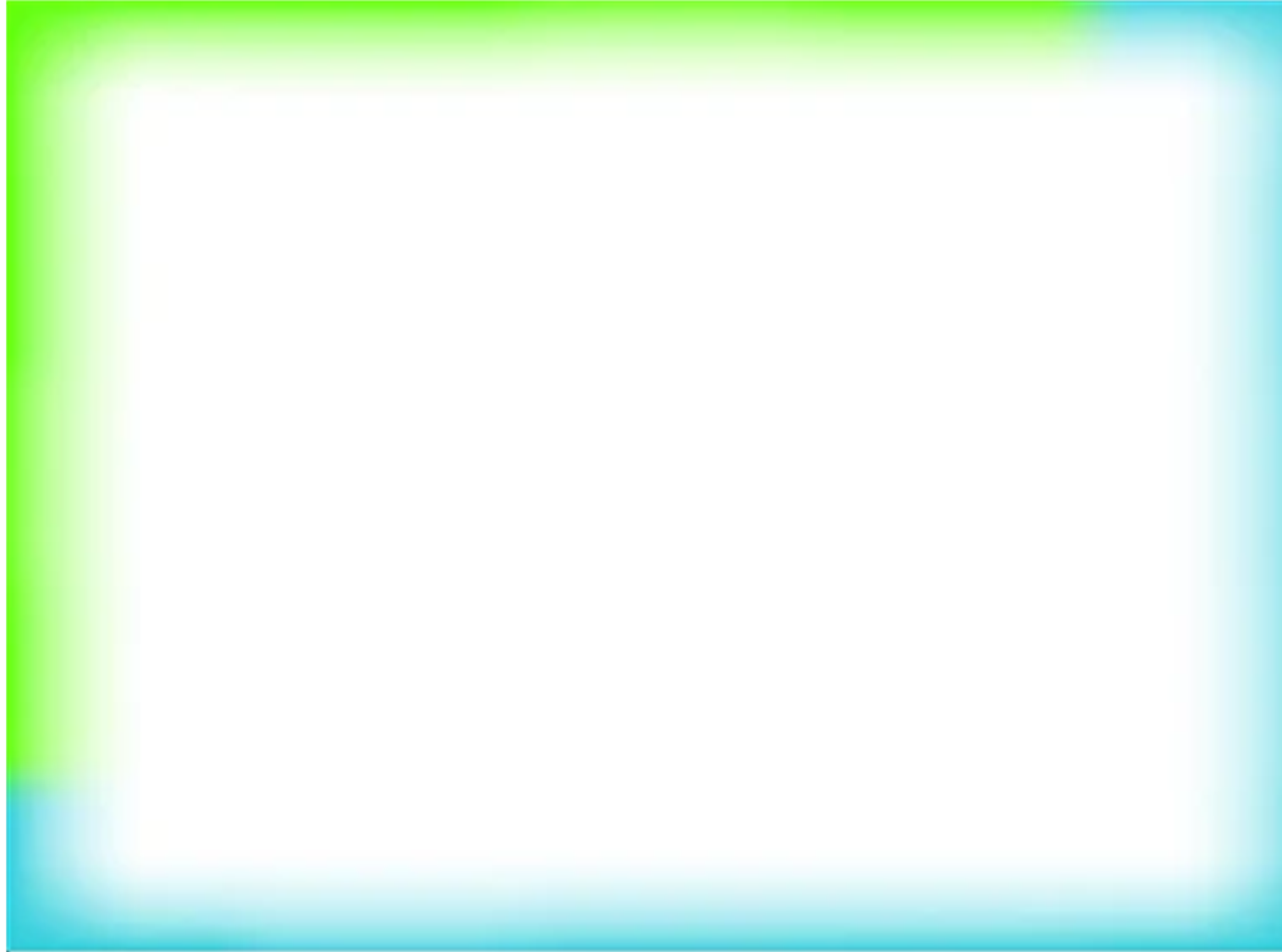 Will Not Allow Us to Have Unbearable Burdens
1 Corinthians 10:13 will not let you be tempted beyond your ability